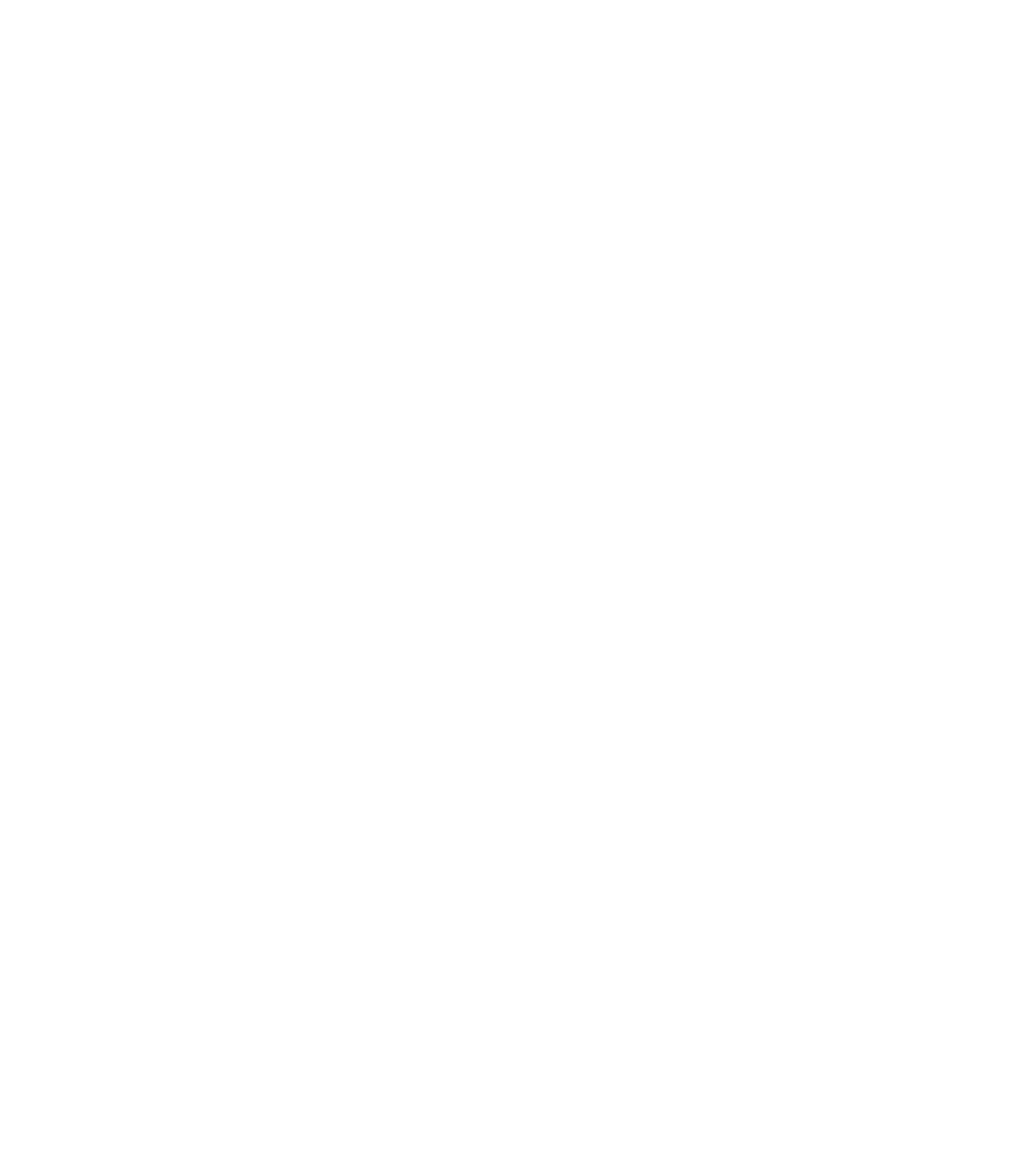 Benchmarking Employment Services’ Contribution to the Implementation of the Youth Guarantee

PARES Project Final Conference
				Orsolya Kisgyörgy, Hungarian Ministry for    				National Economy
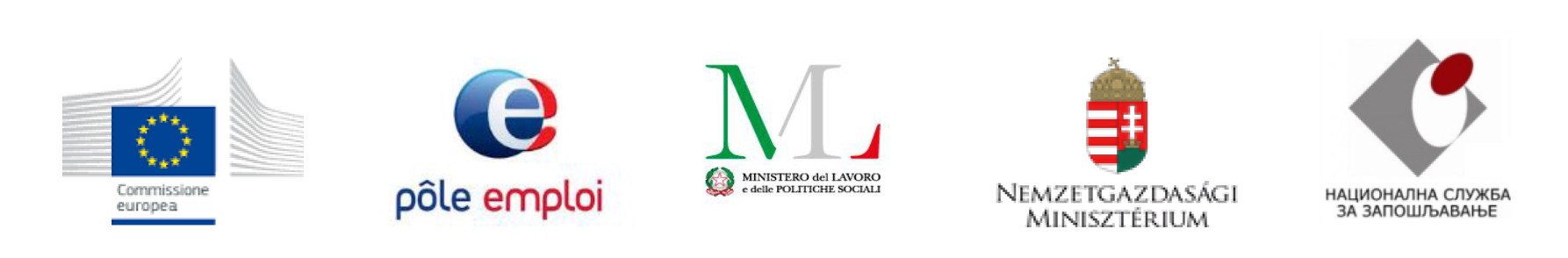 Rome, 13/05/2016
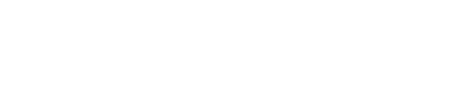 YOUTH GUARANTEE BACKGROUND
Youth employment = one of the most acute problems in the EU
The financial crisis hit this group hard
Unemployment rate is much higher than for the total population
Common European answer: “Youth Guarantee” 
High proportion of funds available to improve this situation including ESF, national resources and YEI (where youth unemployment is the highest)
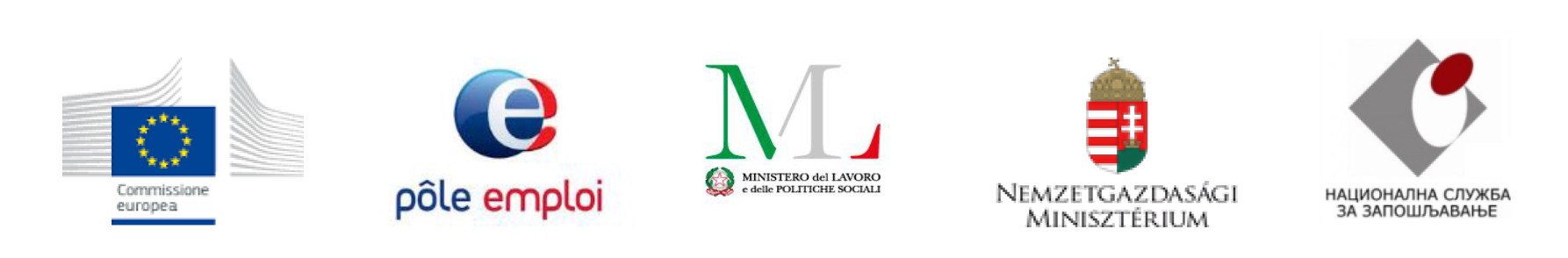 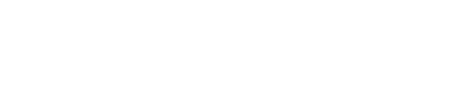 LABOUR MARKET SITUATION
Youth employment rate (age 15-24) 
			
				2015
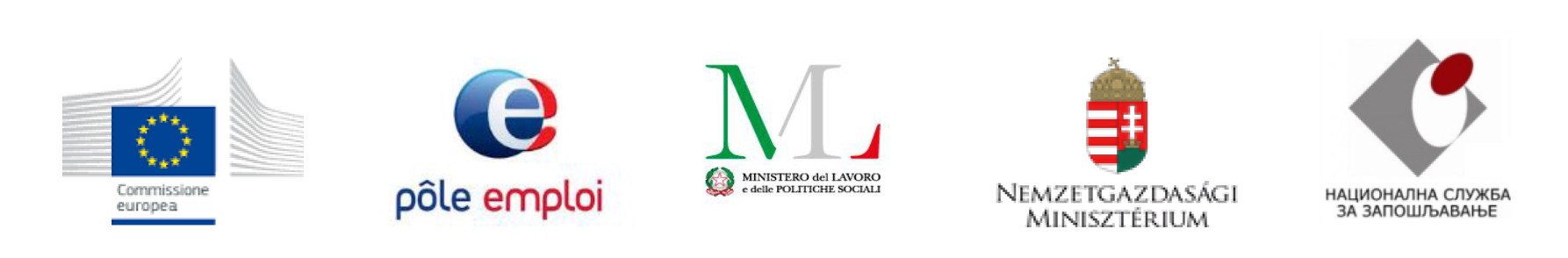 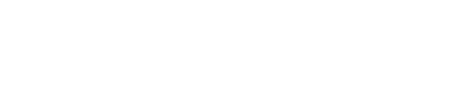 LABOUR MARKET SITUATION OF YOUTH IN HUNGARY
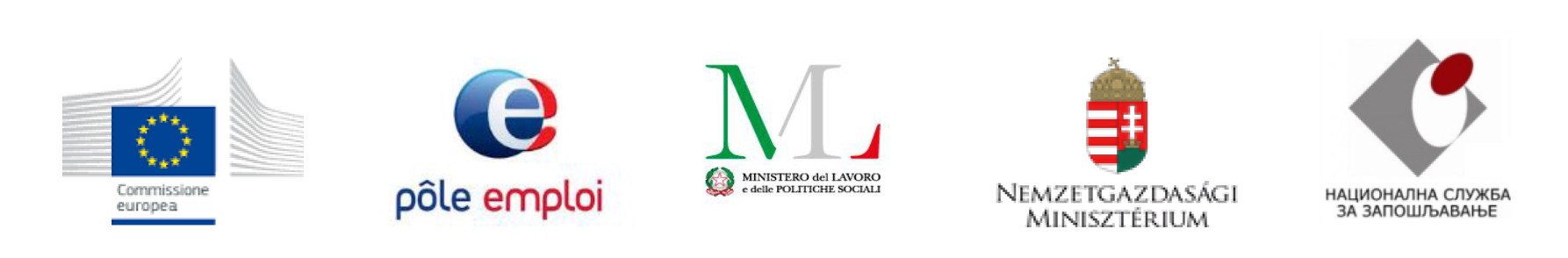 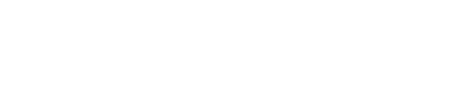 EMPLOYMENT RATE OF YOUTH (15-24)
 BY EDUCATIONAL ATTAINMENT
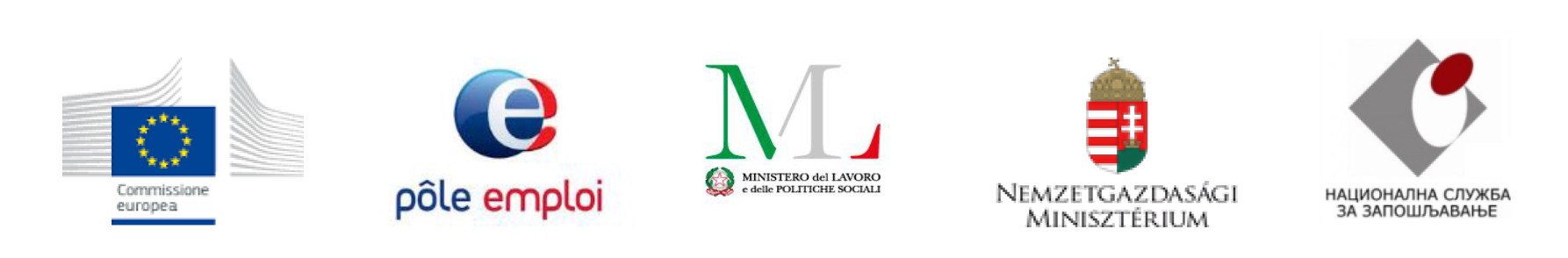 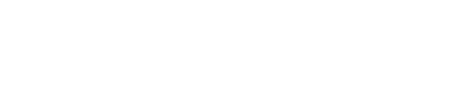 INTRODUCTION OF YOUTH GUARANTEE SCHEME 2014-2020
Background: Council Recommendation of 22 April 2013: 
all young people up to 25
receive a good-quality offer of 
employment, continued education, an apprenticeship or a traineeship
within four months of becoming unemployed or leaving formal education
 Hungary submitted the Youth Guarantee Action Plan to the EU COM in December 2013
Funding: ESF+national co-financing+YEI
employment and training: Economic Development and Innovation OP & Competitive Central Hungary OP (CCHOP)
education and youth policy: Human Resources OP (HROP)
YEI: Additional dedicated resources to tackle youth unemployment in NUTS level 2 regions with >25% youth unemployment rate in 2012 (Youth Employment Initiative – €50 m in the 4 eligible regions in Hungary
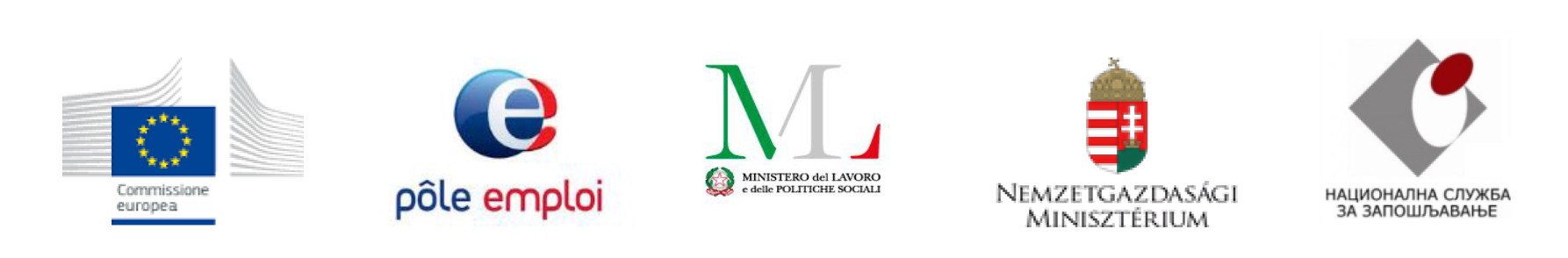 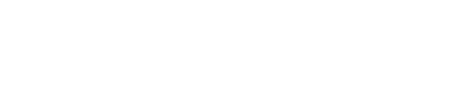 YOUTH GUARANTEE SCHEME 2014-2020PRINCIPLES
Single entry-point: PES (170 labour offices of local government offices)
Strict, centralised coordination 
Close partnership: ministries (Ministry for National Economy – coordination, Min. of Human Capacities, Min. of Public Administration and Justice), social education and training institutions, business associations and chambers, NGOs - both at central & local level 
Strong focus on NEETs (heterogenous target group - differentiated support – content, intensity and duration)
Outreach to NEETs outside the PES register too
Youth mentoring/counselling network was set up 
Personalised action plan+implementation
Strong monitoring
Hand in hand with the introduction of profiling







Hungary submitted the Youth Guarantee Action Plan
 to the EU COM in December 2013
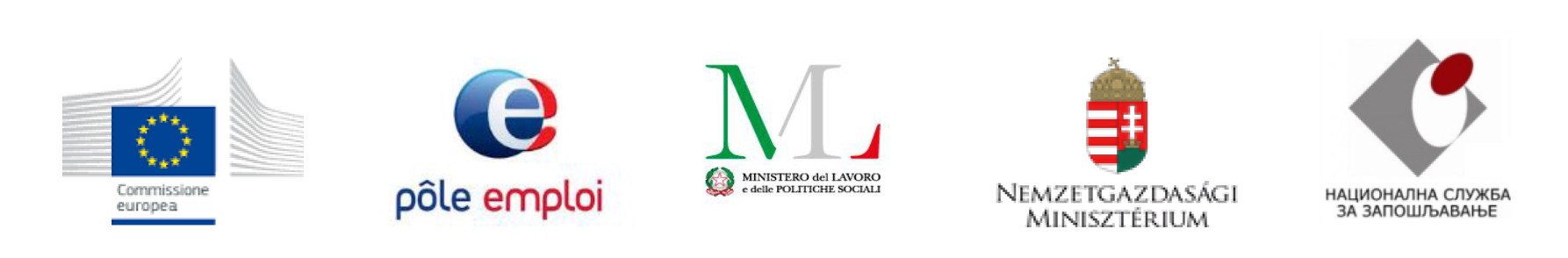 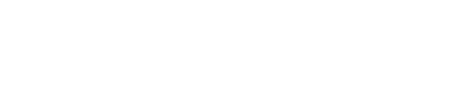 YOUTH GUARANTEE SCHEME 2014-2020– 3 phases of introduction
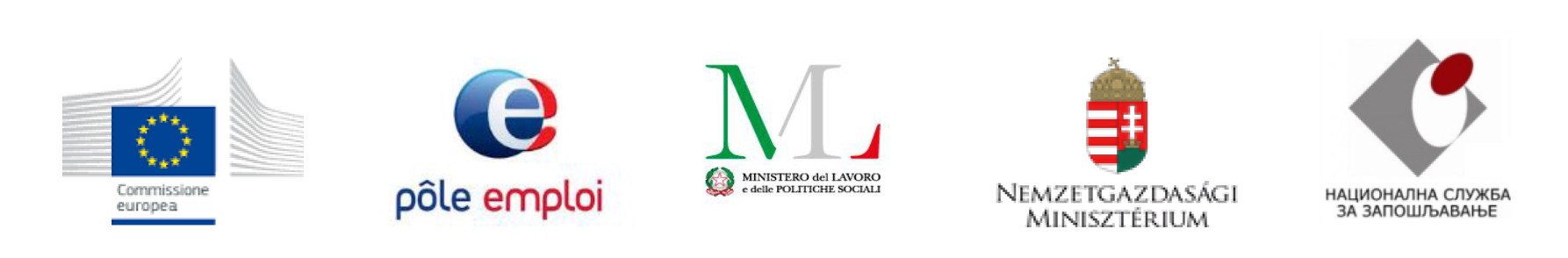 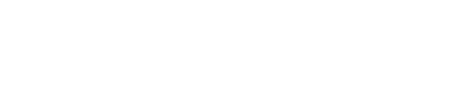 YOUTH GUARANTEE SCHEME 2014-2020– how does it work?Youth Guarantee Scheme
Entry (at PES local offices) -registration as YG participant
YG preparatory phase:
- first interview
-situation analysis
- preparation of individualised action plan
YG offer
Programmes implemented by NGOs
Youth Entrepreneurship programme (EDIOP 5.2.2 and 5.2.3)
Youth Guarantee Programme (EDIOP 5.2.1 and CCHOP 8.2.1)
Direct entry to the LM
Apprenticeship programme (EDIOP 5.2.4 and 5.2.5)
Back to the education system
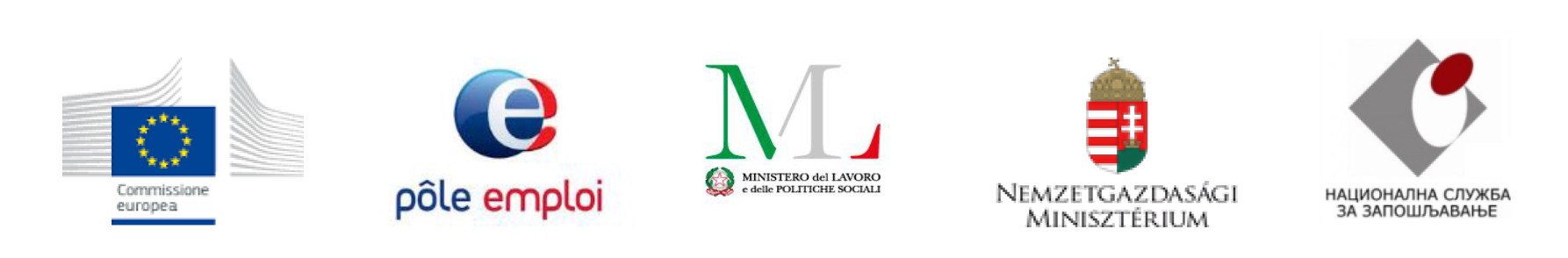 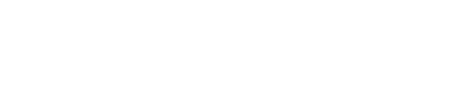 YOUTH GUARANTEE SCHEME 2014-2020– opportunities for support and assistance
Job opportunity
Apprenticeship programme
Supporting the gain of work-experience
Wage subsidy				
Mobility support
Youth enterpreneurship support
Vocational training
Transit employment 
Employment programmes implemented by NGOs
„Second chance school” BRIDGE programme
Competency development 
Remedial training
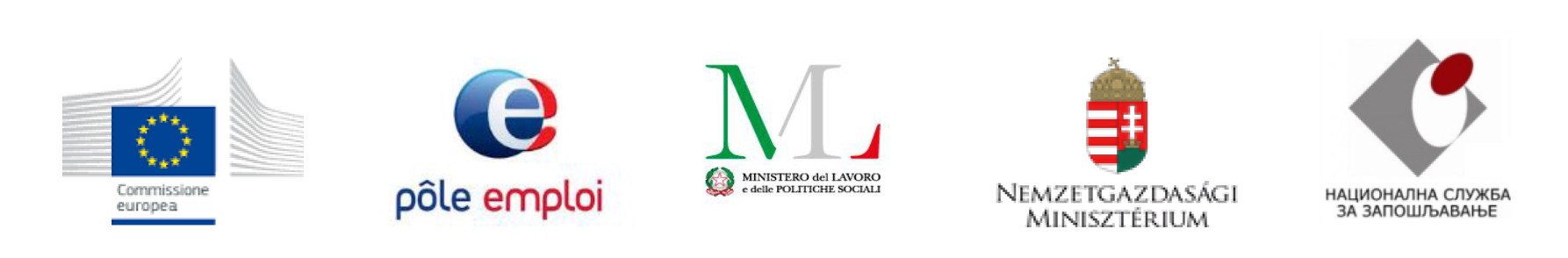 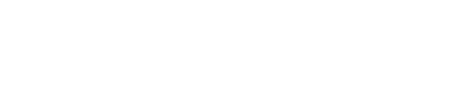 YOUTH GUARANTEE 2014-2020Active Labour Market Programme for Youth (EDIOP 5.2.1 and CCHOP 8.2.1)
Duration: January 2015 – December 2017
Budget: HUF 40.2 bill. (source: ESF+YEI+national co-fin.)
Target group: ~40 200 registered young people
Focus on: long-term registered below 25
Consortium: Min. for Nat. Economy (coordination), county government offices
Elements: individualised package of vocational training, compenetcy development, wage subsidies and labour market services
Strong monitoring
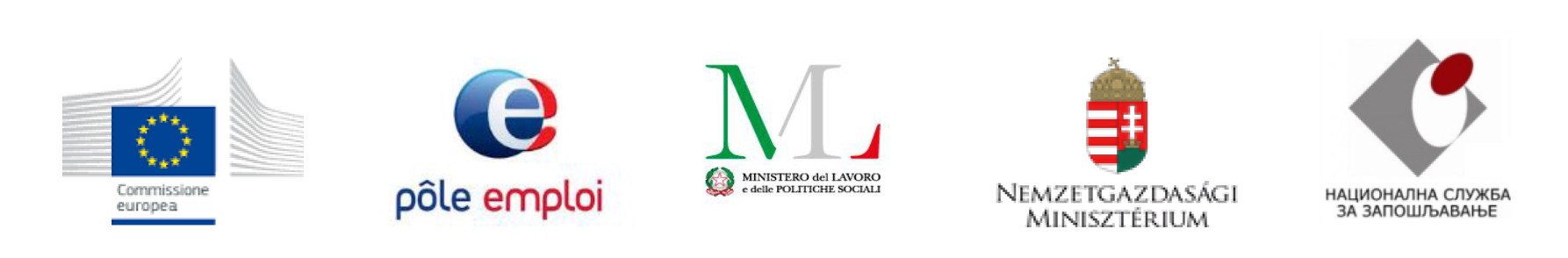 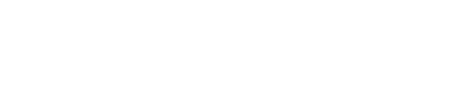 YOUTH GUARANTEE 2014-2020Youth entrepreneurship programme
EDIOP 5.2.3 and CCHOP 8.3.1 – Youth entrepreneurship programme – providing start-up incentive   
Simplified procedure (application to enterpreneurs’ associations at regional level)
Call for young people: Q1 2016
budget: HUF 2.9 bill. (EDIOP) and HUF 1 bill. (CCHOP)
target group: NEETs aged 18-25 (25-30 in case of career starters with tertiary education)
a maximum of HUF 3 m non-refundable grant to cover for their initial costs 
Supporting programme: service providers recruit and train potential young entrepreneurs - young people who completed their training and have an accepted business plan can apply for the grant and receive mentoring for 1 year
Approx. 1300 young enterpreneurs
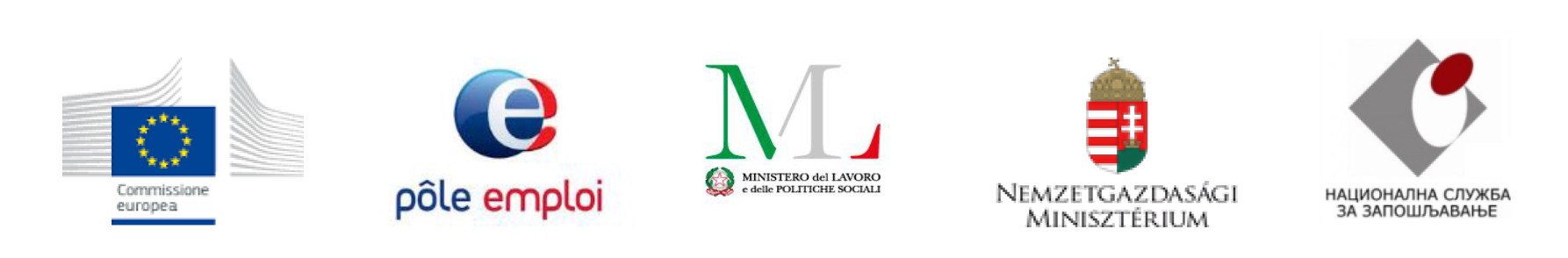 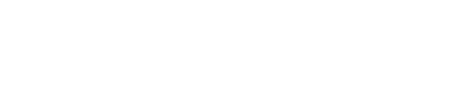 YOUTH GUARANTEE 2014-2020Youth traineeship programme
EDIOP 5.2.4 – Traineeship programme for youth
aim: supporting employment of young qualified NEETs below 25, newly employed by SMEs
Budget: HUF 15 bill.
Support is available for: wages and social contributions of the trainee and the mentor, costs of equipment required for employment of trainee
Call in Q1 2016
Supporting programme: Vocational Education and Training Centers coordinate, provide assistance to young NEETs and employers
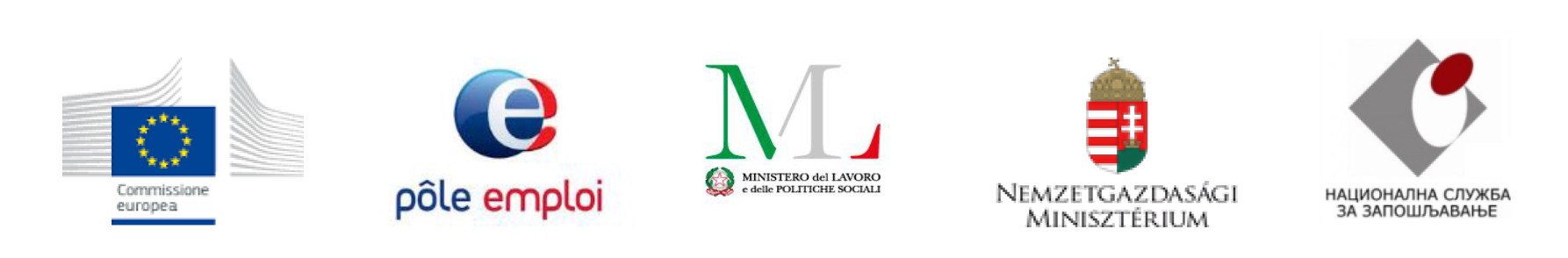 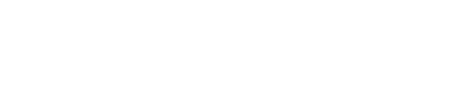 YOUTH GUARANTEE 2014-2020Outcomes
Target (2014-2020): the involvement of 180 thousand youngsters into YG system

Results until now (since the start of the programme - for 18 weeks)

 Information was given to ~ 89 000 youngsters (of whom ~ 14 000 long-term unemployed and ~ 15 000 non-registered job-seekers)
 Involved: 44 000 (~14 000 long-term unemployed and ~ 1100 non-   registered)
 Involved into the YG Programme (EDIOP 5.2.1 & CCHOP 8.2.1) 
           29 000 (~ 8400 long-term  unemployed and 800 inactive)
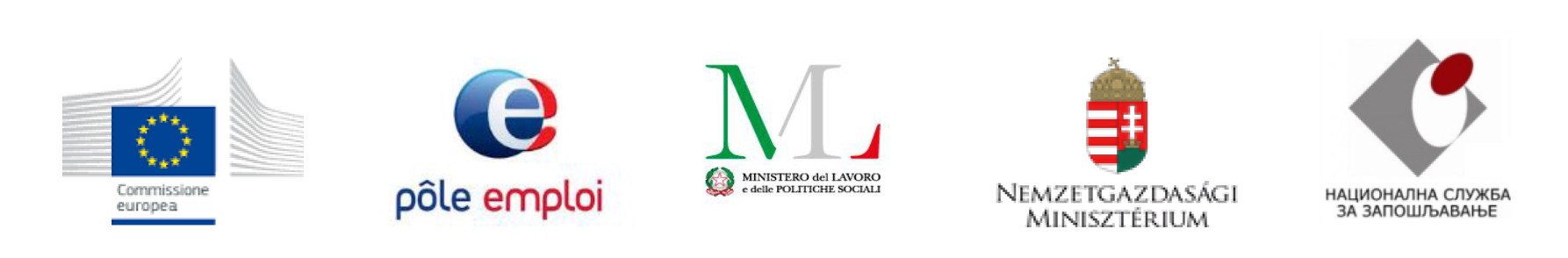 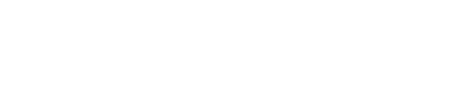 YOUTH GUARANTEE 2014-2020Experiences, good practices
One-stop shop seems to be successful 
 Strong co-ordination and guidelines work
 Strong monitoring is an asset (however sometimes requires too much administration)
 Local co-operation was strengthened – youth counsellors visit schools (parents are also a target group!)
Improve cooperation with employers
Non-registered participants are now in the mind of PES
Guarantee requirement is a strong  motivation to speed up and empower LM integration 

Experiences with implementation:
 Monitoring visits to all county level labour offices and one of the local offices each
 Most important lessons learnt
 exchange of good practices would be important
 however…administrative burdens still exist

Further plans:
 in order to broaden the services a new call for tender will be published soon

-
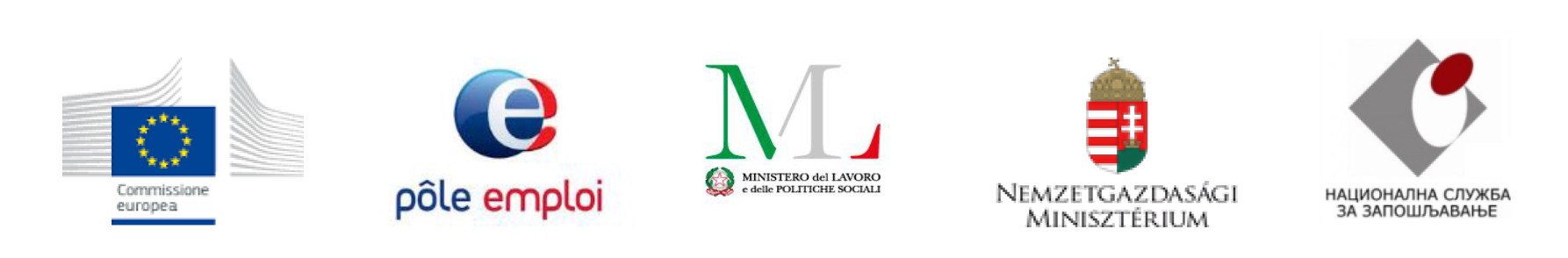 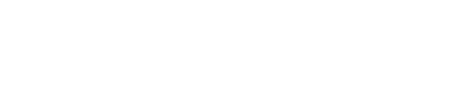 Thank you for your attention!

		contact: orsolya.kisgyorgy@ngm.gov.hu
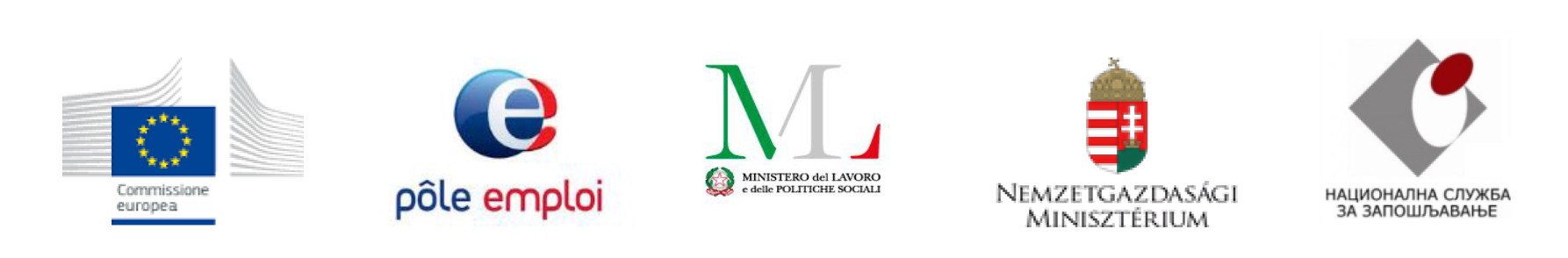